Messe du 29 septembre 2024


26ème dimanche ordinaire – Année B
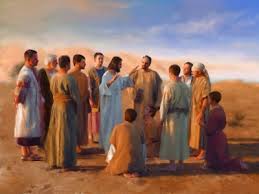 Celui qui n’est pas contre nous…
   Celui qui donnera un verre d’eau…
 Celui qui est une occasion de chute…
      Ne succombez pas au mal(in)….
Chant d’entrée : 

Allons à la rencontre du Seigneur,
Allons à sa rencontre,
Il nous appelle !
Allons à la rencontre du Seigneur,
Allons à sa rencontre,
Il nous attend !

1 - Notre Dieu
veut la joie de ses enfants,
Il nous aime comme un Père,
Notre Dieu
fait alliance avec la terre,
Dieu nous appelle,
Dieu nous attend.
Refrain : 
Allons à la rencontre du Seigneur,
Allons à sa rencontre,
Il nous appelle !
Allons à la rencontre du Seigneur,
Allons à sa rencontre,
Il nous attend !


2 - Notre Dieu
veut la joie de ses enfants,
Il nous a donné son Fils.
En Jésus,
nous trouverons la vraie vie.
Il nous appelle, Il nous attend.
Refrain : 
Allons à la rencontre du Seigneur,
Allons à sa rencontre,
Il nous appelle !
Allons à la rencontre du Seigneur,
Allons à sa rencontre,
Il nous attend !


3 – Notre Dieu
Veut la joie de ses enfants,
Il envoie son Esprit-Saint.
Pleins de force
nous prenons le chemin.
Le monde appelle,
le monde attend.
Refrain : 
Allons à la rencontre
du Seigneur,
Allons à sa rencontre,
Il nous appelle !
Allons à la rencontre
du Seigneur,
Allons à sa rencontre,
Il nous attend !
KYRIE - MESSE « PRO EUROPA »

Soliste :
Kyrie eleison, Kyrie eleison.

Chœur + Assemblée :
Kyrie eleison, Kyrie eleison.

Soliste :
Christe, Christe, Christe eleison.

Chœur + Assemblée :
Christe, Christe, Christe eleison.

Chœur à une voix :
Kyrie eleison, Kyrie eleison.

Chœur + Assemblée :
Kyrie eleison, Kyrie eleison.
Au plus haut du ciel

Au plus haut du ciel
la Gloire de Dieu
Sur toute la terre 
aux hommes la paix. (bis)

1. Jusqu’aux cieux,
ta splendeur est chantée
par la bouche des tout-petits !

2. Qui donc est l’homme
pour que tu penses à lui ?
Qui donc est l’homme
pour que tu l’aimes ?
Au plus haut du ciel
la Gloire de Dieu
Sur toute la terre
aux hommes la paix. (bis)



3. Tu l’établis sur 
les œuvres de tes mains,
et tu as mis 
toute chose à ses pieds.
PSAUME 18

LES PRÉCEPTES 
DU SEIGNEUR SONT DROITS,
ILS RÉJOUISSENT LE CŒUR.

1. La loi du Seigneur est parfaite,
qui redonne vie;
la charte du Seigneur est sûre,
qui rend sages les simples.
2. La crainte qu’il inspire est pure,
elle est là pour toujours;
les décisions du Seigneur sont justes
et vraiment équitables.
3. Aussi ton serviteur en est illuminé;
à les garder, il trouve son profit.
Qui peut discerner ses erreurs?
Purifie-moi de celles qui m’échappent.
4. Préserve aussi ton serviteur de l’orgueil:
qu’il n’ait sur moi aucune emprise.
Alors je serai sans reproche,
pur d’un grand péché.
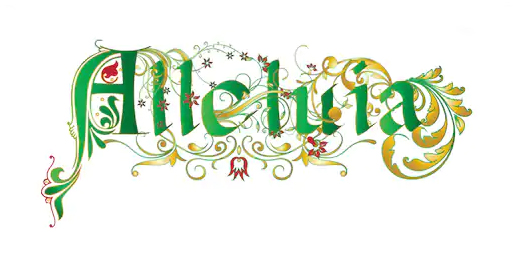 Alléluia, Alléluia, Alléluia !

J’écoute ce que dit le Seigneur, 
Alléluia ! 
Ce qu’il dit, c’est la paix
pour son peuple et ses fidèles !
Alléluia, Alléluia, Alléluia !
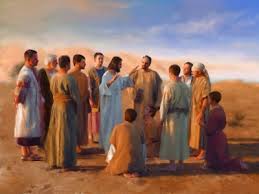 Celui qui n’est pas contre nous…
   Celui qui donnera un verre d’eau…
 Celui qui est une occasion de chute…
      Ne succombez pas au mal(in)….
SYMBOLE  DES  APOTRES  (Credo)

Je crois en Dieu, le Père tout-puissant,
créateur du ciel et de la terre.
Et en Jésus Christ, son Fils unique,
notre Seigneur,
qui a été conçu du Saint-Esprit,
est né de la Vierge Marie,
a souffert sous Ponce Pilate,
a été crucifié, est mort et a été enseveli,
est descendu aux enfers,
le troisième jour est ressuscité des morts,
est monté aux cieux,
est assis à la droite de Dieu
le Père tout-puissant,
d’où il viendra juger les vivants et les morts.
Je crois en l’Esprit Saint,
à la sainte Eglise catholique,
à la communion des saints,
à la rémission des péchés,
à la résurrection de la chair,
à la vie éternelle.
Amen
Pour les hommes et pour les femmes


Pour les hommes 
et pour les femmes
Pour les enfants de la terre
Ton Église qui t'acclame
Vient te confier sa prière.
Ouvrir les mains, cueillir la lumière
(Bourel/Cinelu/Studio SM)

REFRAIN

OUVRIR LES MAINS,
CUEILLIR LA LUMIÈRE
LA DONNER PLUS BELLE
A SON VOISIN
OUVRIR LES MAINS,
CUEILLIR LA LUMIÈRE
QU’ELLE S’ÉTENDE
UN PEU PLUS LOIN

1. L’étincelle ferme la blessure
Dans la Prière et le secret
Il n’y a que l’Amour qui dure
Et fait grandir la Paix
REFRAIN
OUVRIR LES MAINS,
CUEILLIR LA LUMIÈRE
LA DONNER PLUS BELLE
A SON VOISIN
OUVRIR LES MAINS,
CUEILLIR LA LUMIÈRE
QU’ELLE S’ÉTENDE
UN PEU PLUS LOIN

2. L’étincelle ouvrira la cage
A l’oiseau blanc qui sommeillait
L’Amour pourra tourner la page
Et Libérer la Paix

3. L’étincelle en quelques secondes
Devient un oiseau messager
L’Amour peut réchauffer le monde
Il suffit d’y penser
SANCTUS  - Louange eucharistique

Refrain.
Saint le Seigneur de l'univers
Saint le Très-Haut le Dieu de gloire
Saint Jésus Christ berger de paix
L'Emmanuel dans notre histoire
Le ciel et la terre sont remplis de ta gloire
Hosanna au plus haut de cieux
Béni soit celui qui vient au nom du Seigneur
Hosanna au plus haut des cieux
Anamnèse

(Chanté par le célébrant) :
Quand nous mangeons ce pain 
et buvons à cette coupe,
nous célébrons
le mystère de la foi :

(Chanté par tous) :
Nous rappelons ta mort
Seigneur ressuscité,
 et nous attendons que tu viennes .
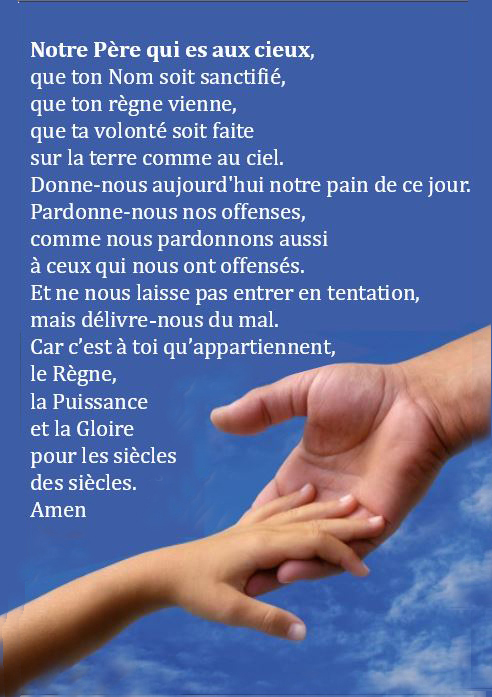 PRIÈRE POUR LA PAIX

Seigneur Jésus Christ, tu as dit à tes apôtres :
« Je vous laisse la paix, je vous donne ma paix » ,
ne regarde pas nos péchés 
mais la foi de ton Eglise :
pour que ta volonté s’accomplisse, 
donne-lui toujours cette paix,
et conduis-la vers l’unité parfaite, 
Toi qui règnes pour les siècles des siècles. 
Amen
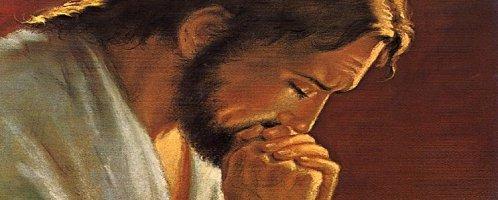 AGNEAU DE DIEU
(Messe de la Saint-Jean)


Agneau de Dieu, 
Toi qui enlèves
le péché du monde,
Prends pitié de nous. 
Prends pitié de nous. Agneau de Dieu, 
Toi qui enlèves
le péché du monde,
Prends pitié de nous. 
Prends pitié de nous.
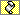 Tu es le Dieu fidèle

1.
Seigneur, tu nous partages
ton corps et ton sang.Seigneur, tu nous partages
ton corps et ton sang.Et nous allons, tout joyeux,
vers toi, en chantant :Tu es le Dieu fidèle,
éternellement.
Tu es le Dieu fidèle, éternellement.
2. 
Par cette eucharistie,
ô Dieu de bonté,Par cette eucharistie,
ô Dieu de bonté,Tu fais de nous des frères qui s’aiment dans la paix.Tu es le Dieu fidèle,
éternellement.
Tu es le Dieu fidèle, éternellement.
3. 
L´amour que tu nous donnes nous a libérés.L´amour que tu nous donnes nous a libérés.Et nous marchons vers la sainteté de ton nom.Tu es le Dieu fidèle, éternellement.Tu es le Dieu fidèle, éternellement.
4. 
Tu as tracé la route
qui nous mène à toi.Tu as tracé la route
qui nous mène à toi.Et nous allons,
invitant le monde à ta joie.Tu es le Dieu fidèle, éternellement.
Tu es le Dieu fidèle, éternellement.
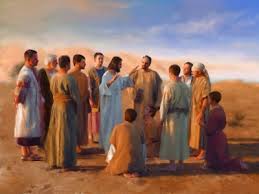 Celui qui n’est pas contre nous…
   Celui qui donnera un verre d’eau…
 Celui qui est une occasion de chute…
      Ne succombez pas au mal(in)….
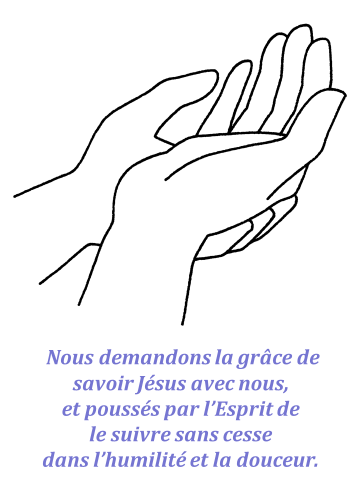 Nous demandons 
la grâce de comprendre 
combien dans notre vie, 
tout est relatif 
au plus grand amour de Dieu.
Je te cherche, Dieu

Refrain : 
Je te cherche, Dieu,
tu es mon Dieu, 
Et je t’appelle. 
Je te cherche, Dieu,
entends la voix 
De ma prière.
 
1. Comme une biche
vient au torrent, 
Je te cherche et te désire. 
Sois la source qui ne tarit pas, 
Fleuve d’eau vive.
Refrain : 
Je te cherche, Dieu,
tu es mon Dieu, 
Et je t’appelle. 
Je te cherche, Dieu,
entends la voix 
De ma prière.
 

2. Comme une terre assoiffée sans eau,
Je te cherche et te désire.
Viens abreuver le sillon creusé,
Dans mon désert .
Refrain : 
Je te cherche, Dieu,
tu es mon Dieu, 
Et je t’appelle. 
Je te cherche, Dieu,
entends la voix 
De ma prière.
 


3. Comme un enfant
tout contre sa mère,
Je te cherche et te désire.
Dans ton silence renaît la paix,
Qui me fait vivre.
Refrain : 
Je te cherche, Dieu,
tu es mon Dieu, 
Et je t’appelle. 
Je te cherche, Dieu,
entends la voix 
De ma prière.
 

4. Comme un veilleur
désire l’aurore,
Je te cherche et te désire.
En toi la nuit est comme le jour,
Tu es lumière.
NOUS  AVONS  VU  (E 160)

Couplet 1.
Nous avons vu les pas
de notre Dieu
croiser les pas des hommes,Nous avons vu brûler
comme un grand feupour la joie de tous les pauvres .

Refrain :
Reviendra-t-il marcher
sur nos chemins,changer nos cœurs de pierre ?Reviendra-t-il semer
au creux des mainsl'amour et la lumière ?
Couplet 2.
Nous avons vu fleurir dans nos désertsles fleurs de la tendresse,Nous avons vu briller sur l'universl'aube d'une paix nouvelle .
Couplet 2.
Nous avons vu fleurir 
dans nos désertsles fleurs de la tendresse,Nous avons vu
briller sur l'universl'aube d'une paix nouvelle .

      Refrain :
Reviendra-t-il marcher
sur nos chemins,changer nos cœurs de pierre ?Reviendra-t-il semer
au creux des mainsl'amour et la lumière ?
Couplet 3.
Nous avons vu
danser les malheureuxcomme au jour de la fête,Nous avons vu renaître
au fond des yeuxl'espérance déjà morte .

Refrain :
Reviendra-t-il marcher
sur nos chemins,changer nos cœurs de pierre ?Reviendra-t-il semer
au creux des mainsl'amour et la lumière ?
Couplet 4.
Nous avons vu le riche s'en allerle cœur et les mains vides,Nous avons vu le pauvre se leverle regard plein de lumière .

Refrain :
Reviendra-t-il marcher
sur nos chemins,
changer nos cœurs de pierre ?Reviendra-t-il semer
au creux des mainsl'amour et la lumière ?
Couplet 5.
Nous avons vu 
se rassasier de pain
les affamés du monde,
nous avons vu
entrer pour le festin
les mendiants de notre terre.

Refrain :
Reviendra-t-il marcher
sur nos chemins,
changer nos cœurs de pierre ?Reviendra-t-il semer
au creux des mainsl'amour et la lumière ?
Couplet 6 :
Nous avons vu
s’ouvrir les bras de Dieu
devant le fils prodigue,
nous avons vu
jaillir du cœur de Dieu
la fontaine de la vie.

Refrain :
Reviendra-t-il marcher
sur nos chemins,
changer nos cœurs de pierre ?Reviendra-t-il semer
au creux des mainsl'amour et la lumière ?
BON DIMANCHE À TOUS !

Les paroles des chants sont disponiblesune semaine avant la messe sur notre site internet :  
www.chorale-saint-vincent.be
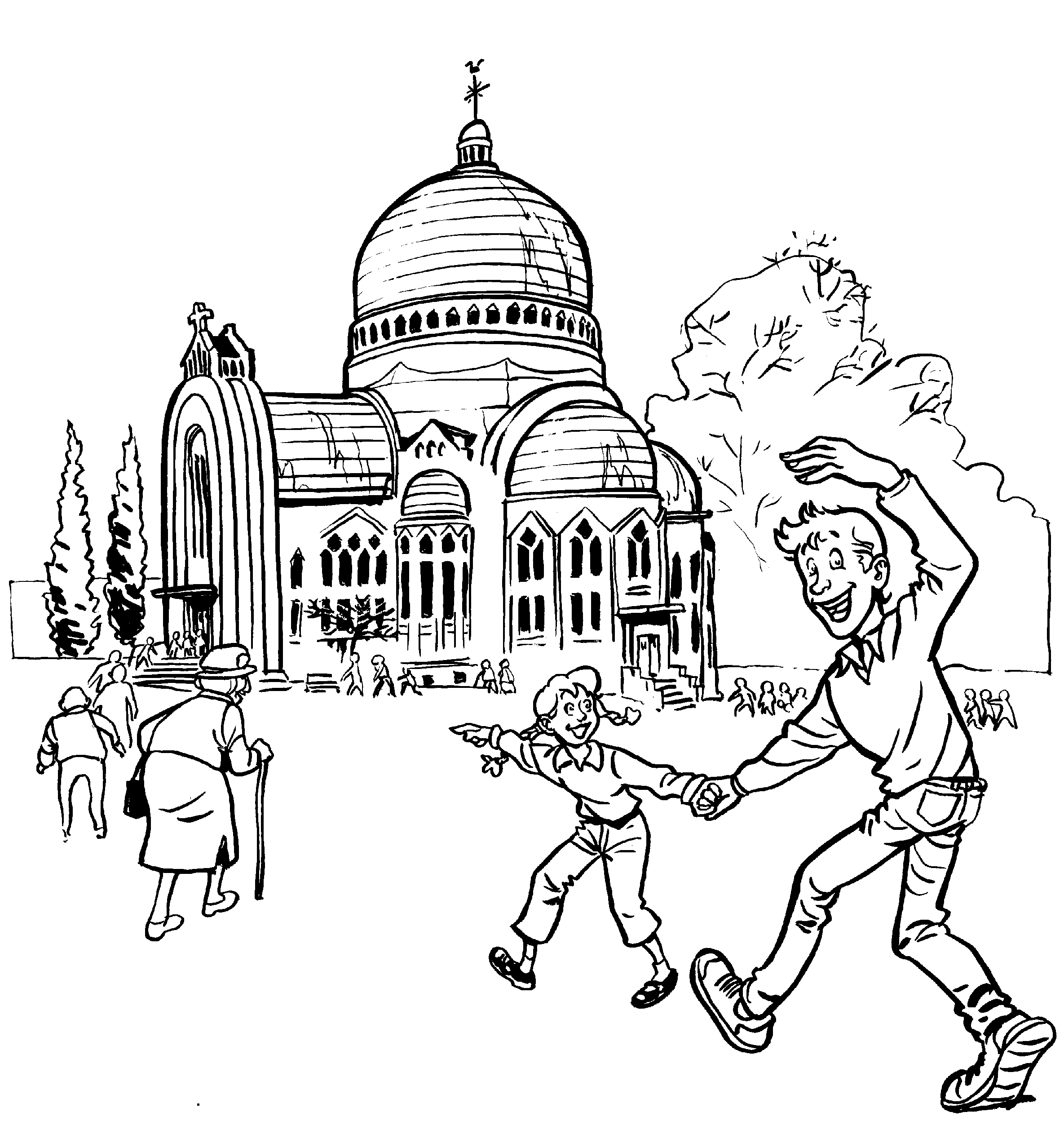